Sistema Electoral CubanoLey No. 129/2019
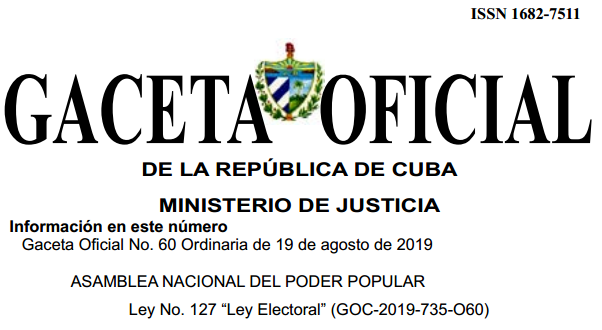 Sistema electoralConjunto de estructuras sociales (principios, normas, reglas, procedimientos técnicos enlazados entre sí, y legalmente establecidos) que realizan la acción de decidir por votación quien, entre varios candidatos, es la persona más indicada para ocupar un cargo determinado.
Clasificación del sistema electoral
Sistemas de pluralidad-mayoría (Es el que se emplea en Cuba)
Sistemas de representación proporcional
Representación proporcional personalizada
Representación proporcional por listas
Sistemas semi-proporcionales
Sistemas de voto único no transferible
Sistemas paralelos
Sistemas de voto limitado
La Ley 127/2019 fue aprobada en la Asamblea Nacional del Poder Popular el 13 de Julio de 2019 y fue publicada en la Gaceta Oficial No. 60, el 19 de agosto de 2019, esta consta de 15 Títulos, 40 capítulos  y 287 artículos.Deroga la Ley  Electoral No. 72 de1992.
Todos los ciudadanos, con capacidad legal para ello, tienen derecho a intervenir en la dirección del Estado, bien directamente o por intermedio de sus representantes elegidos para integrar los órganos del Poder Popular.El voto es un derecho ciudadano.
Estructura de la Ley Electoral
Título I
Disposiciones generales
Título III
Función electoral
Título II
Sufragio
Título VI
Elecciones municipales
Título IV
Registro electoral
Título V
Ética electoral
Título IX
Modo de elegir los cargos que corresponden a la ANPP
Título VII
Comisiones de candidaturas
Título VIII
Proceso de elecciones nacionales
Título XII
Referendo, plebiscito y consulta popular
Título X
Modo de proceder para cubrir los cargos electivos vacantes en los órganos del PP y otros cargos del Estado
Título XI
Elección del gobernador y vicegobernador provinciales
Título XIII
Supervisores y colaboradores en los procesos electorales, referendos y plebiscitos
Título XIV
Reclamaciones
Título XV
Entrega y conservación de los documentos utilizados en los procesos electorales
En la  Constitución de la República de Cuba,  entre los artículos comprendidos del 204 hasta el 216 ambos inclusive se establecen los lineamientos generales del Sistema Electoral y la ley No 72 del 1992  (Ley Electoral) que regula los aspectos generales de este proceso.En las Elecciones en Cuba participan todos los ciudadanos cubanos que reúnan los siguientes requisitos:-Haber cumplido los dieciséis años de edad;-Ser residente permanente en el país por un periodo no menor de dos (2) años antes de las elecciones y estar inscripto en el Registro de Electores del Municipio y en la relación correspondiente a la circunscripción electoral donde tiene fijado su domicilio; o en la lista de una circunscripción electoral especial.-Presentar en el Colegio Electoral el Carné de Identidad o el documento de identidad de los institutos armados a que pertenezca-Encontrarse en capacidad de ejercer los derechos electorales que le reconocen la Constitución y la ley.
Nuestro sistema electoral se clasifica como de pluralidad-mayoría.En la  Constitución de la República de Cuba,  entre los artículos comprendidos del 204 hasta el 216,  ambos inclusive se establecen los lineamientos generales del Sistema Electoral y su implementación en la ley No. 127 del 2019  (Ley Electoral) que regula los aspectos generales de este proceso.
Requisitos para participar en las elecciones-Haber cumplido los dieciséis años de edad.-Ser residente permanente en el país por un período no menor de dos (2) años antes de las elecciones.-Estar inscripto en el Registro de Electores del Municipio y en la relación correspondiente a la circunscripción electoral donde tiene fijado su domicilio; o en la lista de una circunscripción electoral especial.-Presentar en el Colegio Electoral el Carné de Identidad o el documento de identidad de los institutos armados a que pertenezca.-Encontrarse en capacidad de ejercer los derechos electorales que le reconocen la Constitución y la ley.
Están incapacitados para ejercer el derecho al voto las personas:-Con  incapacidades mentales, previa declaración judicial de su incapacidad.-Sancionadas a privación de libertad, aún cuando se encuentren disfrutando de libertad condicional, licencia extrapenal o gozando de pase.-Que se encuentren cumpliendo una sanción subsidiaria de la privación de libertad.-Que hayan sido sancionados a privación de sus derechos políticos, durante el tiempo establecido por los tribunales, como sanción accesoria.
Tienen derecho a ser elegidos cualquier cubano o cubana que:
Se encuentren en pleno goce de sus derechos políticos, sean militares o civiles.
Sean residentes permanentes en el país por un período no menor a dos años antes de las elecciones.
No se  encuentren  comprendidos en las excepciones previstas en la ley.
Constitución de la República de Cuba, artículo 207
Varias y efectivas son las medidas que garantizan la importancia y  transparencia del proceso electoral cubano, entre ellas se destacan:-Todo lo relacionado con el Registro de Electores, en especial la inclusión automática de los electores al arribar a los 16 años, la publicación en lugares públicos del Registro y el procedimiento para las reclamaciones.  (Título XIV, Art. 78 y 79.)-La facultad de los electores de proponer y postular, de entre ellos, a los candidatos. Art 85.-El carácter ético, cívico de la campaña electoral, en la que ningún candidato puede hacer campaña a su favor, al igual que tampoco pueden hacerlo las organizaciones políticas, sociales y de masas. (Título V Art 85 y 87).
Varias y efectivas son las medidas que garantizan la importancia y  transparencia del proceso electoral cubano (cont.)-La más estricta imparcialidad en la actuación de las autoridades electorales, las que se designan teniendo en cuenta su irreprochable conducta ciudadana, su prestigio y capacidad.-El hecho de que antes de la votación los electores y cualquier otra persona, incluyendo extranjeros de visita en el país que así lo deseen, pueden participar en comprobar visualmente que las urnas están vacías antes de ser selladas y, una vez concluida la votación, en el momento del conteo de los votos, por cuanto ambos actos son públicos. Art 117-Todos los gastos de las elecciones son asumidos por el Presupuesto del Estado, por tanto ningún candidato tiene que aportar un solo centavo.
Particularidades del sistema electoral
Proceso electoral
Asamblea de nominación
 de precandidatos
Publicación de las fotografías y breve biografía de los candidatos en lugares públicos
Publicación del registro electoral en lugares públicos
Prueba dinámica de las elecciones y preparación de los colegios electorales
Preparación de los documentos y de las autoridades electorales
Actualización de los datos del registro electoral
Realización de las elecciones el día señalado por el Consejo de Estado
En nuestro país a diferencia de otros países no se realizan campañas electorales, solo se publican el registro electoral, las fotos de los candidatos y su biografía.Nuestros delegados y diputados no reciben ningún salario ni beneficio personal por su labor.El día de las elecciones el cierre y apertura de las urnas se realiza con testigos de la población que puede asistir a dichos actos.
El voto es un derecho y un deber ciudadano, es libre, directo y secreto
Lo ejercen voluntariamente los cubanos (hombres y mujeres) mayores de 16 años, excepto:
Incapacitados mentales, 
previa declaración judicial
No cumplen los requisitos de permanencia en el país
Inhabilitados judicialmente
Es electo por la Asamblea Nacional del Poder Popular
Consejo Electoral Nacional
Presidente
Vice presidente
Secretario
Vocales
Es el órgano del Estado que tiene la misión fundamental de organizar, dirigir y supervisar las elecciones, consultas populares, plebiscitos y referendos que se convoquen, además garantiza la confiabilidad, transparencia, celeridad, publicidad, autenticidad e imparcialidad de los procesos de participación democrática
ResumenEste tema queda expresado el ordenamiento jurídico, la forma y método de elección de un candidato a delegado de una circunscripción del Poder Popular, la posibilidad de elegir y ser elegido de cualquier cubano que goce de las garantías electorales establecida por la ley electoral, así como la transparencia del proceso electoral cubano.
CuestionarioDiga quienes participan en el proceso electoral cubano y mencione 3 requisitos necesarios para dicha participación.Diga 3 factores que incapacitan a un  cubano para participar en el proceso electoral.Diga 3 características que garantizan la transparencia del proceso electoral cubano.